ELECTROTECNIA Y MÁQUINAS ELÉCTRICAS
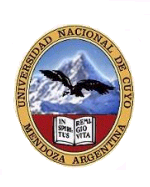 Trabajo Práctico N°7
Transformador: Ensayo en Corto Circuito

2020
OBJETIVOS:
Determinar los parámetros de cortocircuito de un transformador monofásico .-
 Determinar las pérdidas en el cobre. 
Realizar Informe del Ensayo.-
MANIOBRA OPERATIVA
Con el bobinado de baja tensión en corto circuito se aplica en el primario
una tensión progresiva, partiendo de 0 V, hasta que el amperímetro  
indique la intensidad nominal ( Icc = In ). 

A la tensión necesaria para ello, se la denomina tensión de cortocircuito
    Ucc y a la potencia medida en el vatímetro Pcc.

Se deben utilizar instrumentos clase 0,5; la tensión debe ser sinusoidal 
de frecuencia igual a la nominal.

Esta potencia, demandada por el transformador en cortocircuito, corresponde
a las pérdidas en el cobre de la máquina (pérdidas en el cobre nominales; a 
plena carga) debido a que  Icc = In  y Ucc es muy pequeña con respecto a Un 
(lo que implica pérdidas en el hierro despreciables).

Se calculan la resistencia equivalente reducida al primario; la impedancia; 
y la reactancia.
ENSAYO DEL TRANSFORMADOR MONOFÁSICO
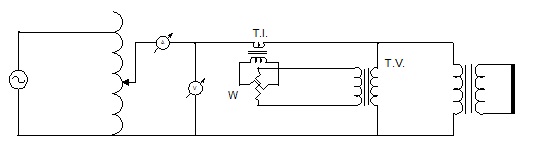 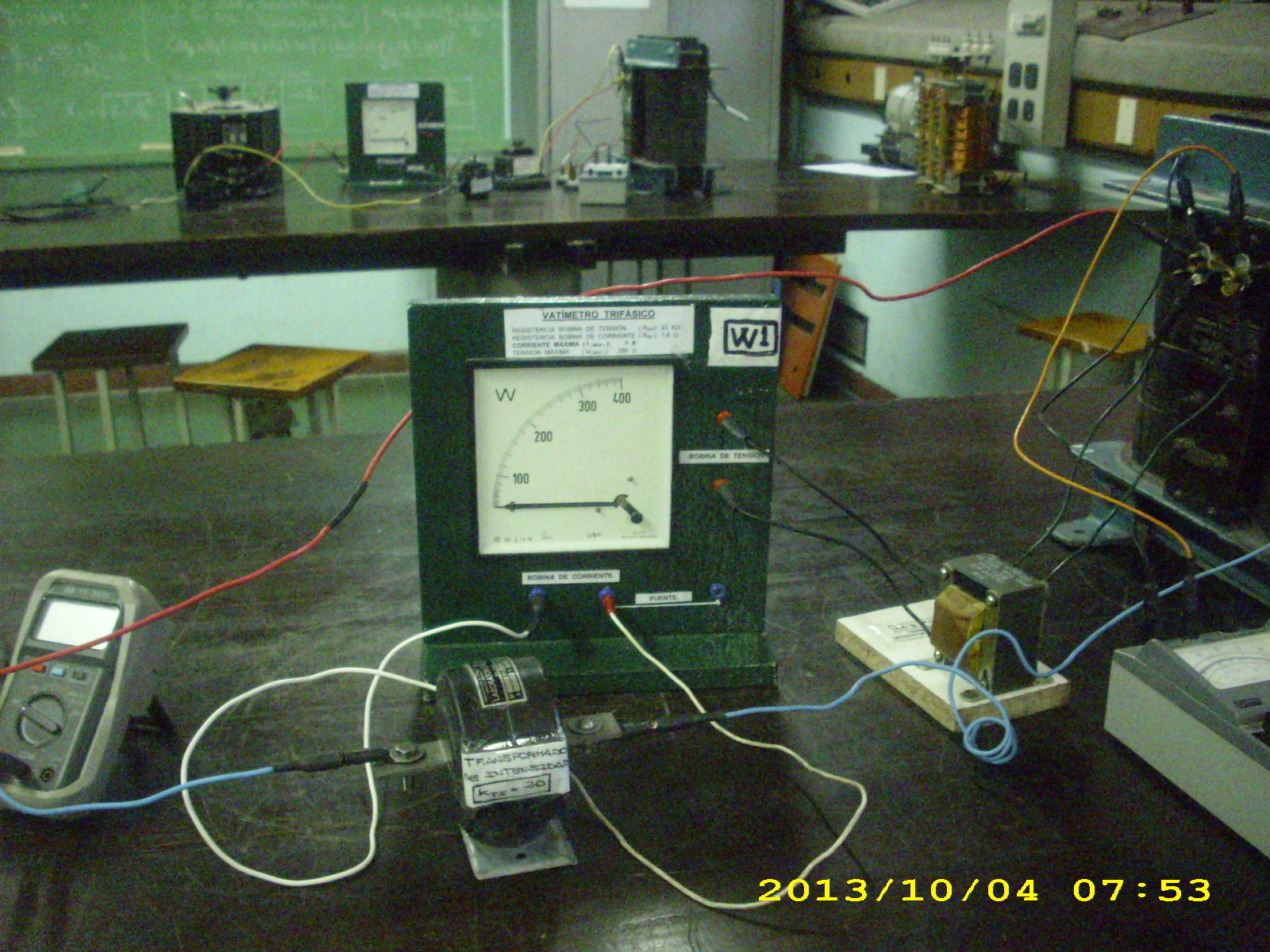 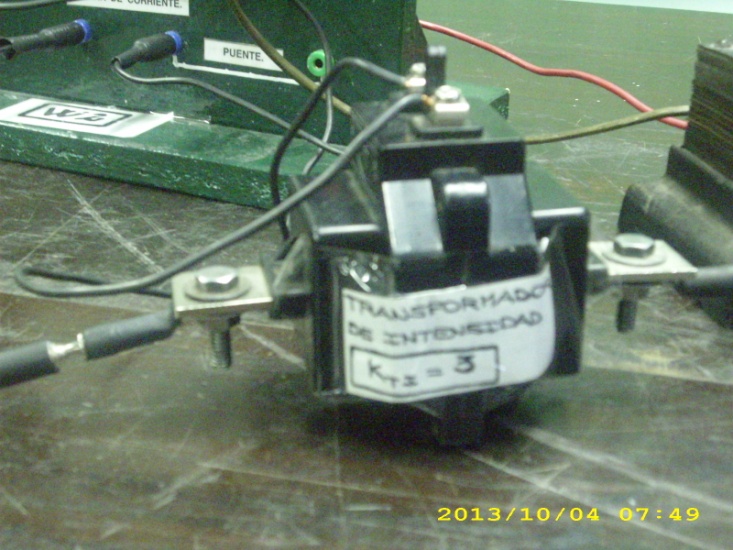 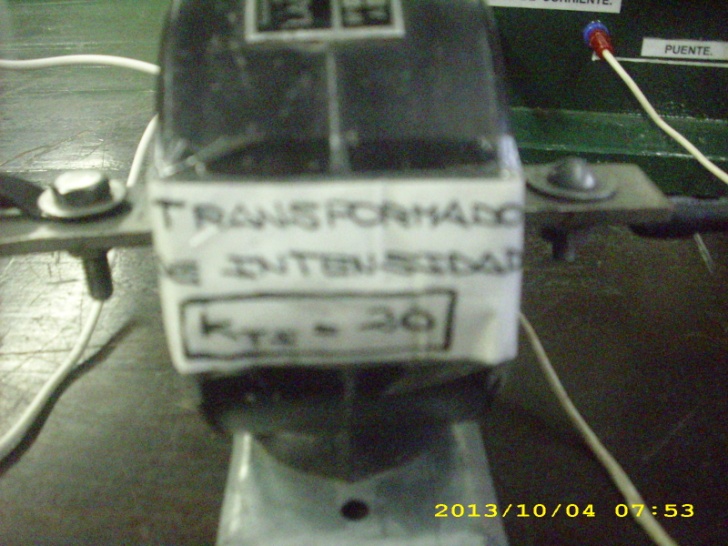 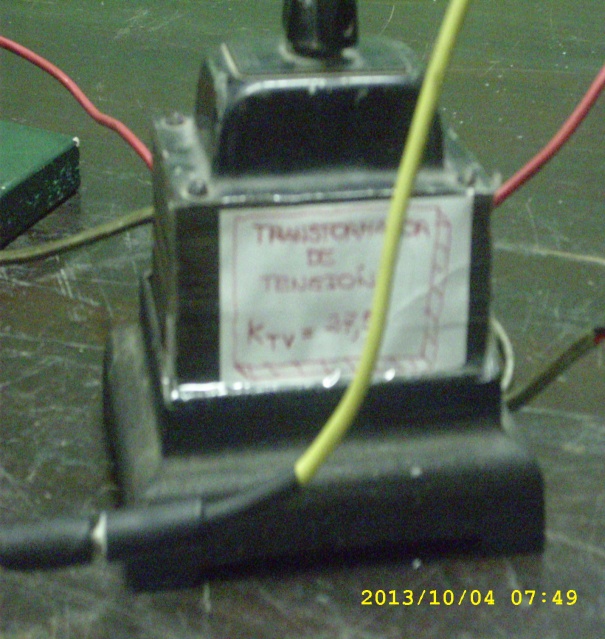 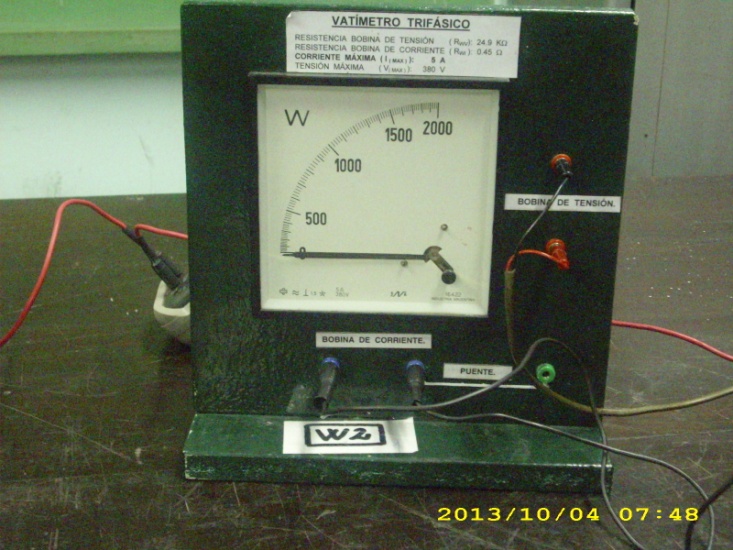 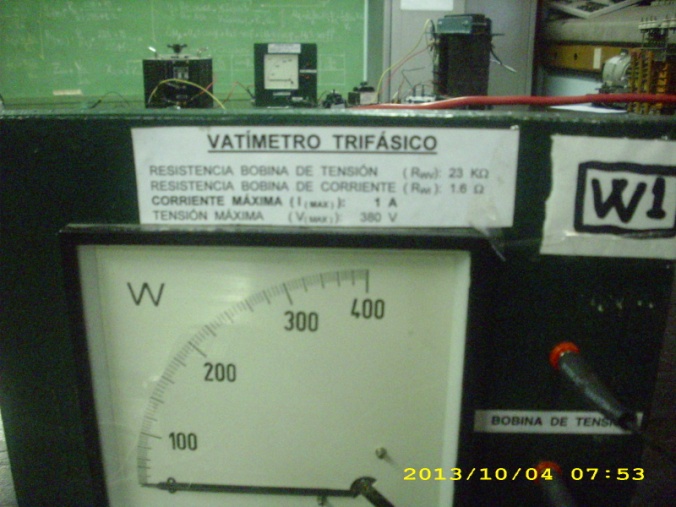 ENSAYO DEL TRANSFORMADOR TRIFÁSICO
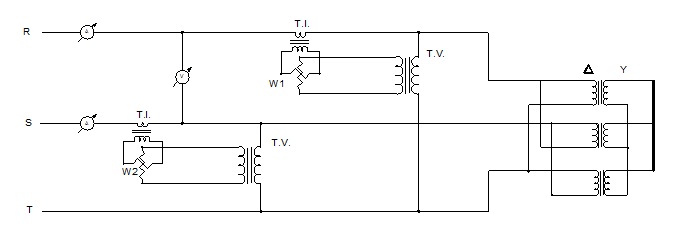 VALORES OBTENIDOS
coscc  = factor de potencia de cortocircuito
TABLA DE VALORES OBTENIDOS
CIRCUITO EQUIVALENTE
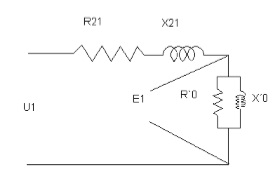 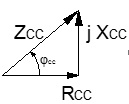 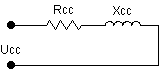 RENDIMIENTO Y REGULACIÓN
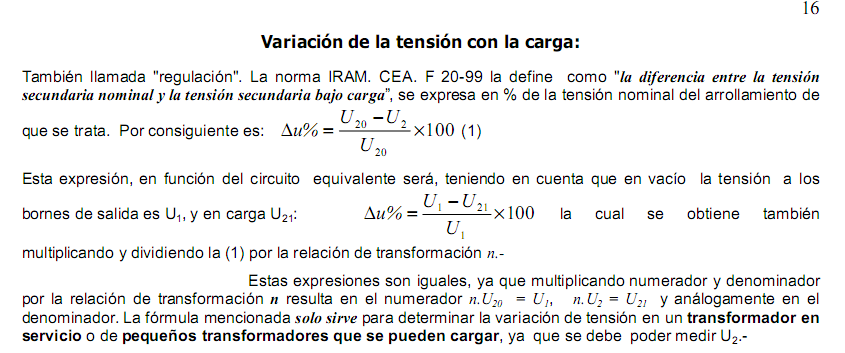 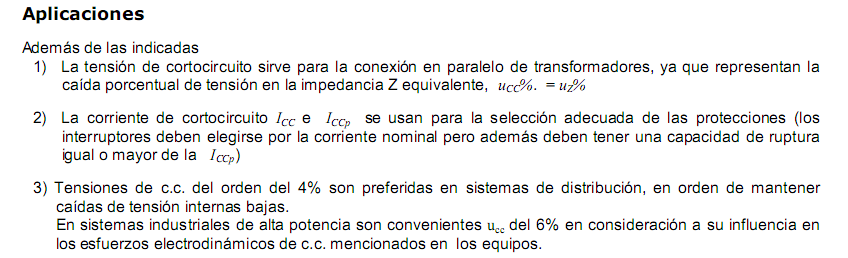 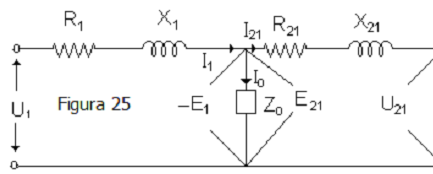 Conclusiones
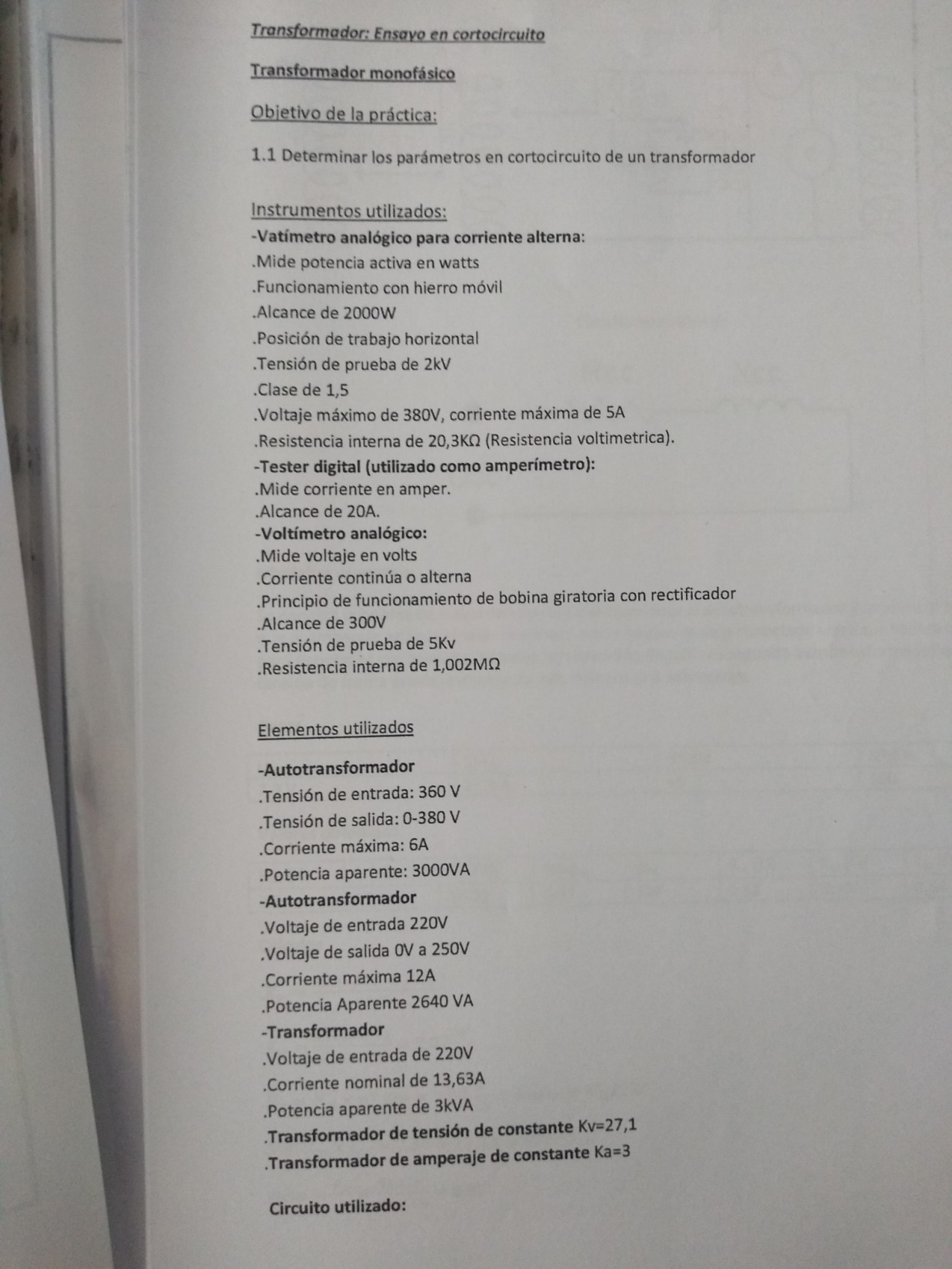 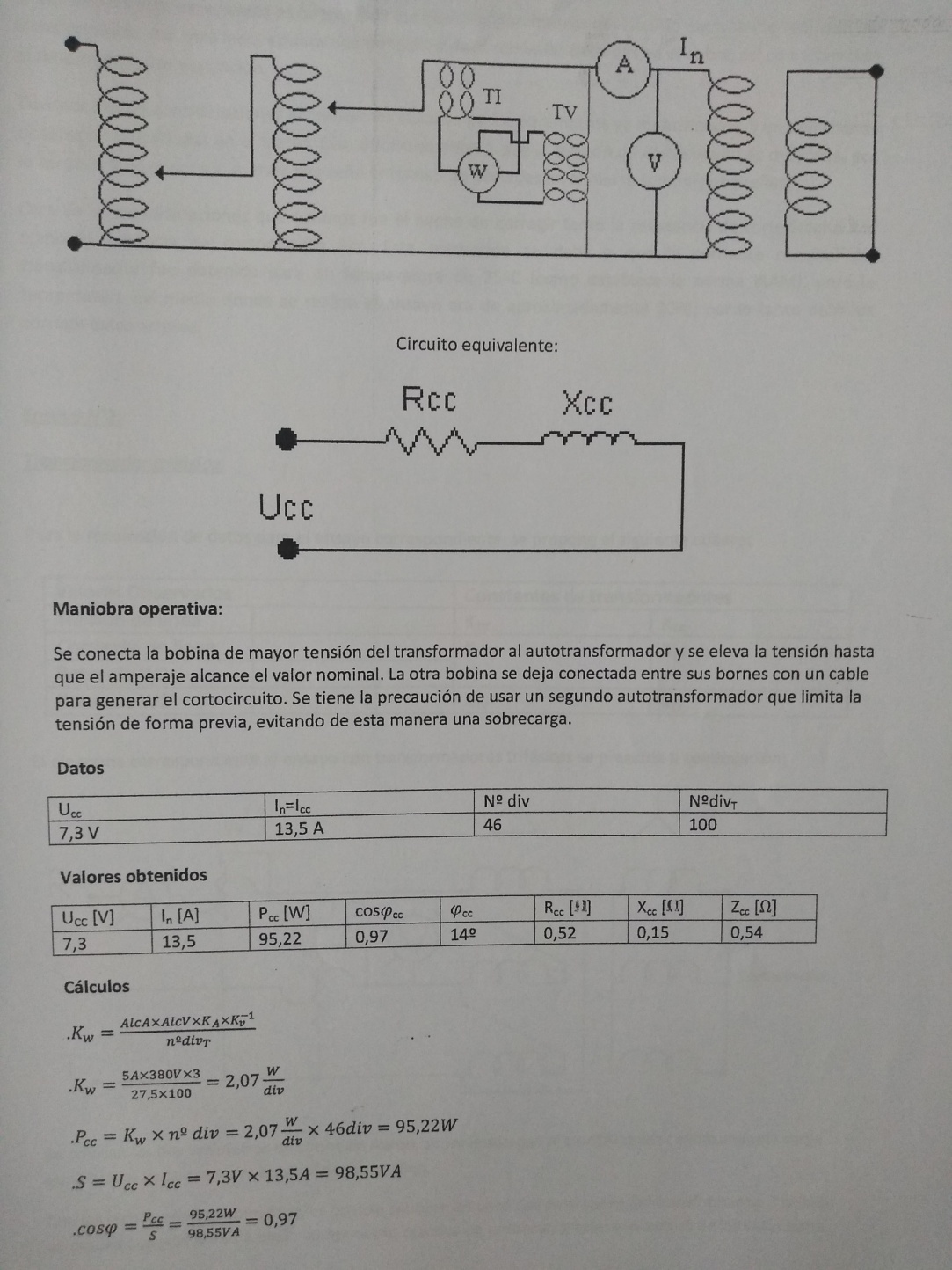 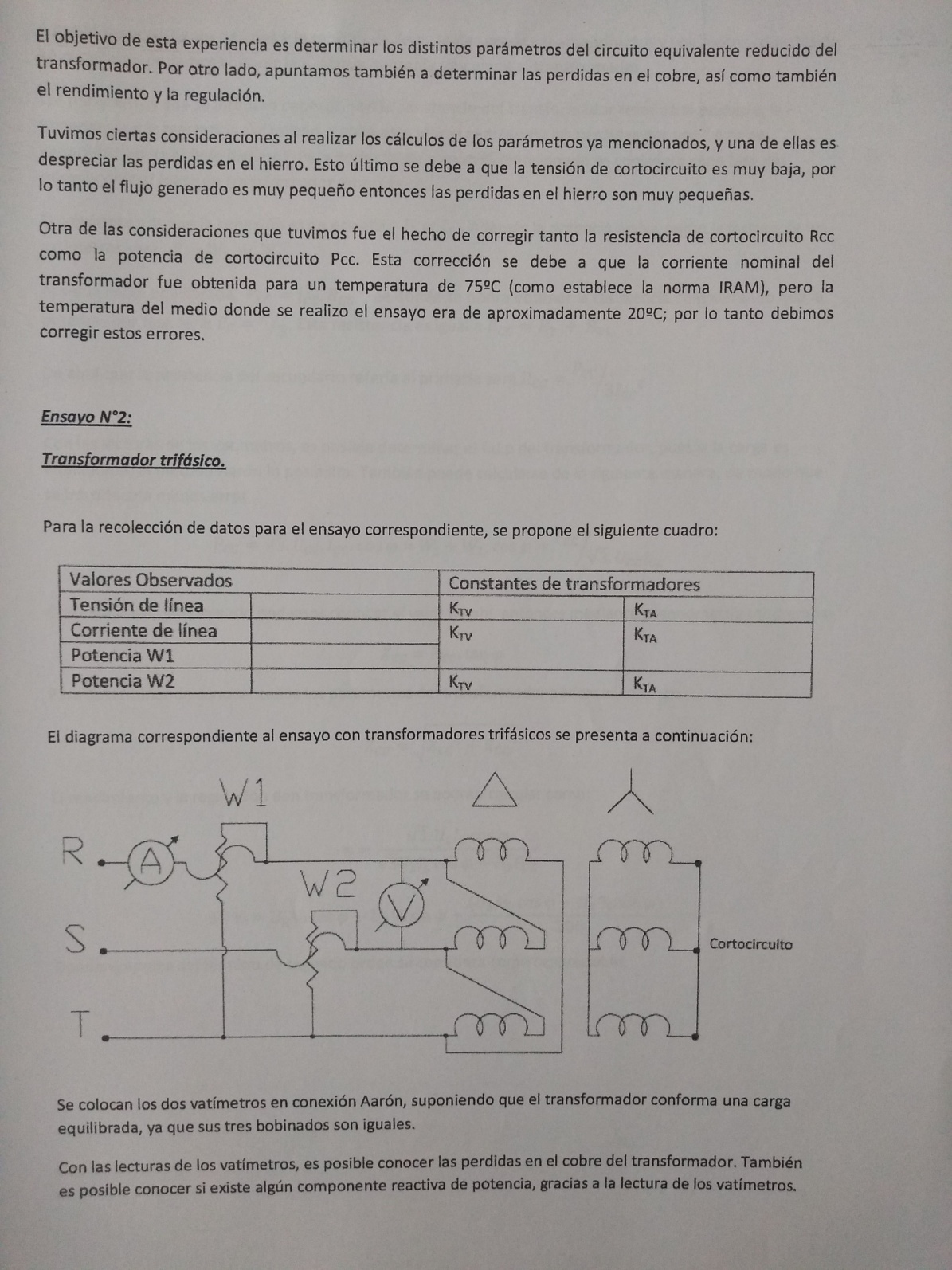 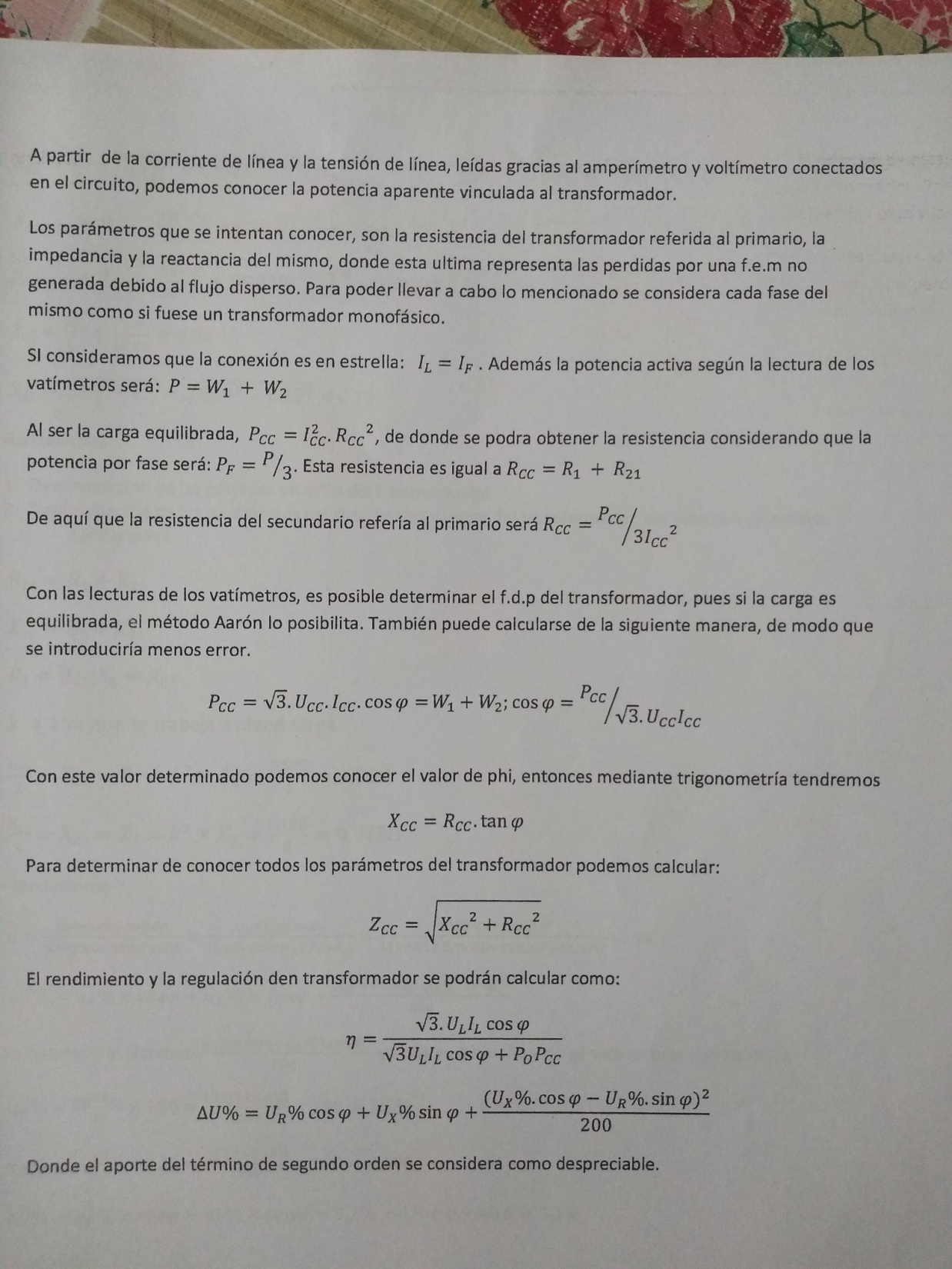 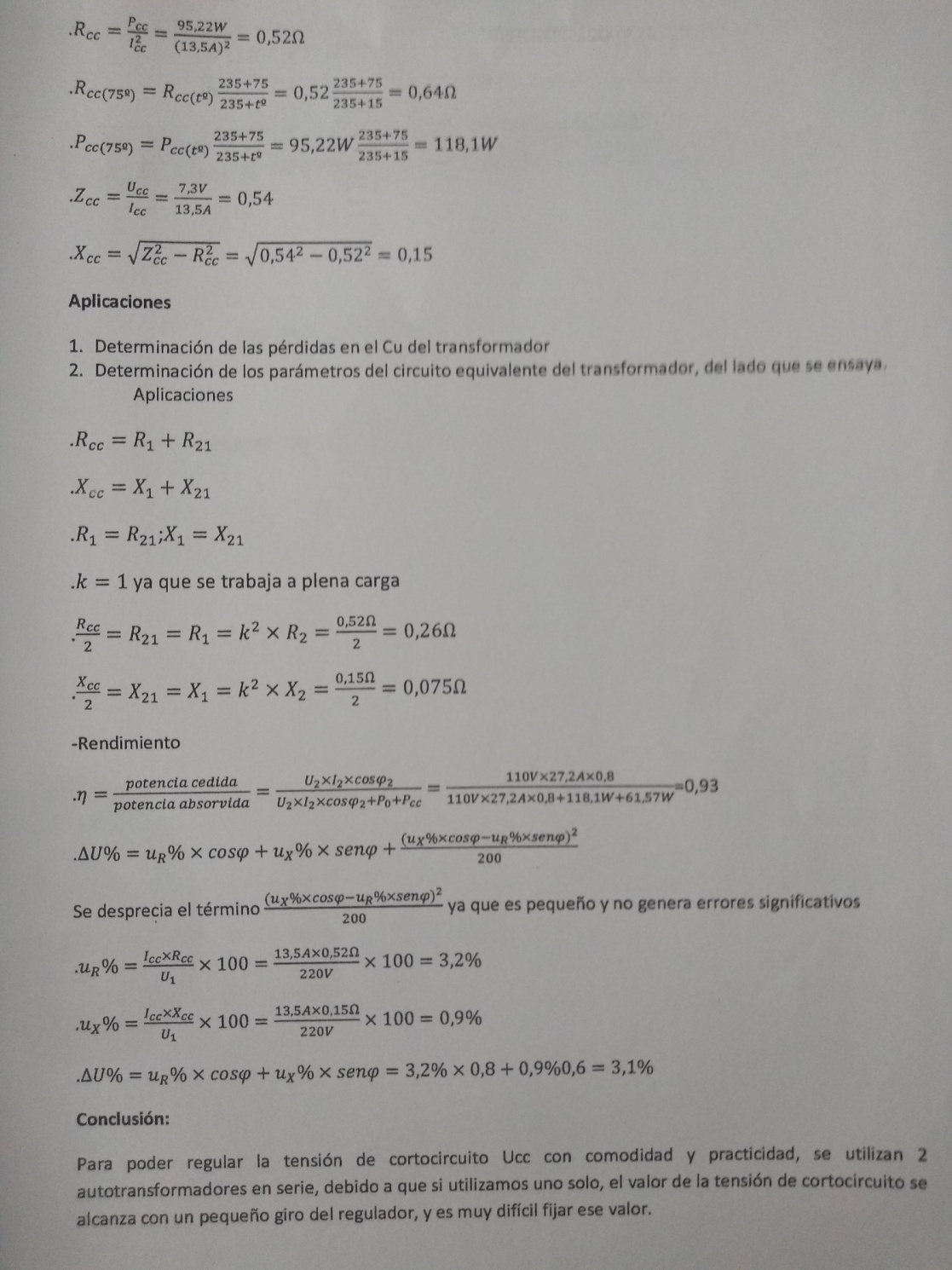